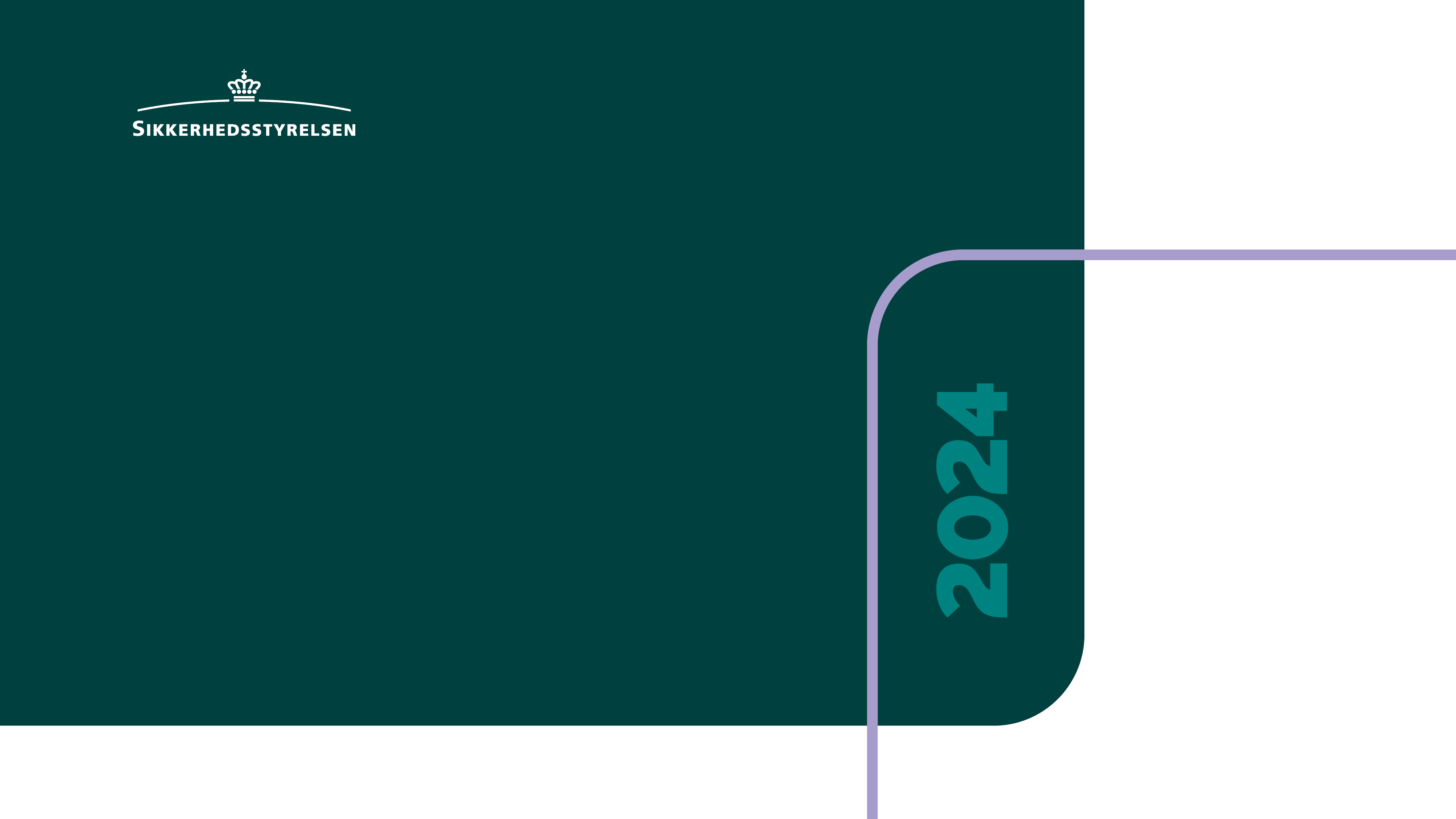 Slide 1
Sikker med
fyrværkeri
7.-10. klasse
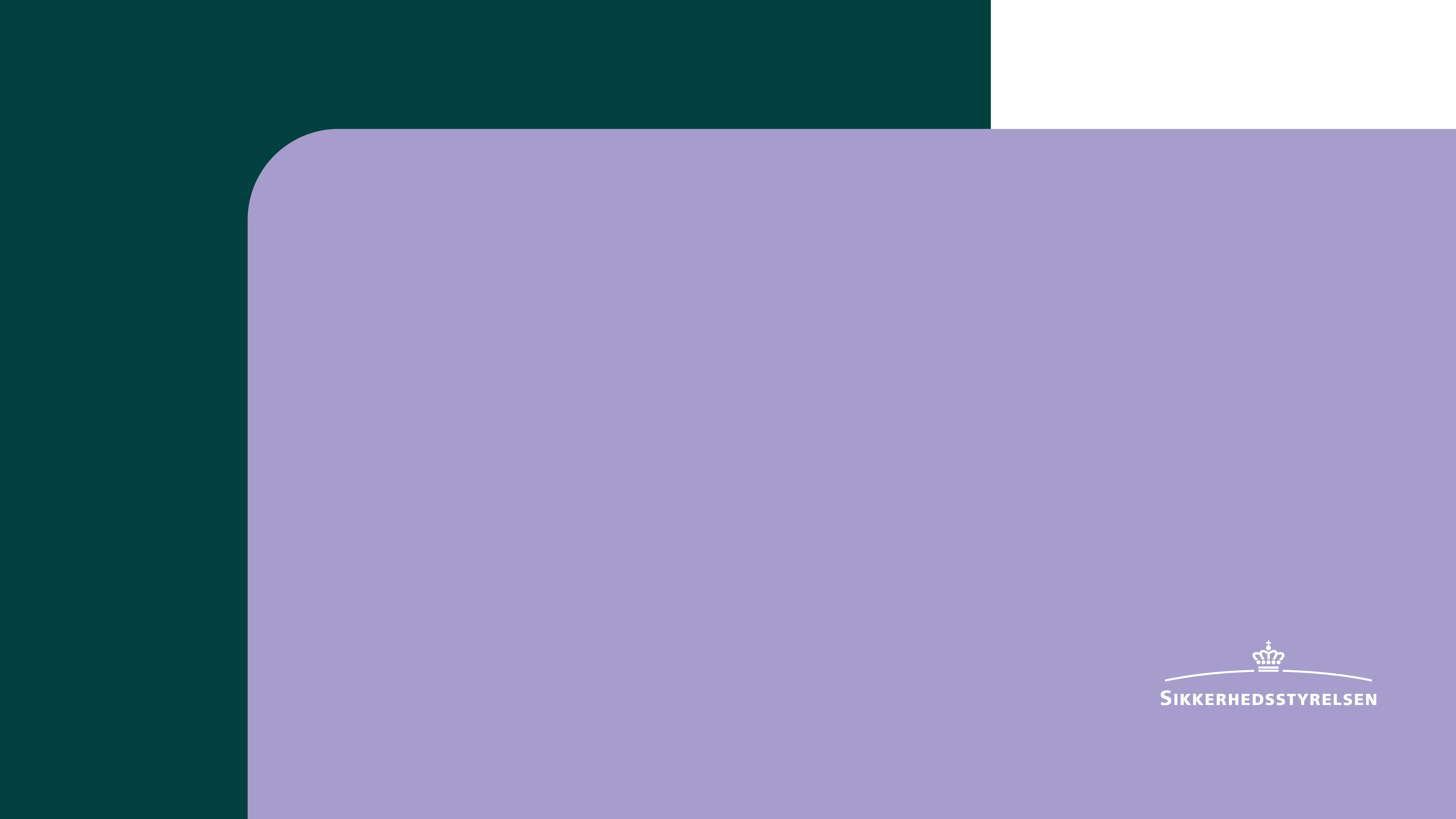 Slide 2
Spændingsfaktoren i højsædet, men hvad koster det?
I dag kigger vi på, hvad risikoen og konsekvenserne kan være 
ved ikke at omgås fyrværkeri sikkert.
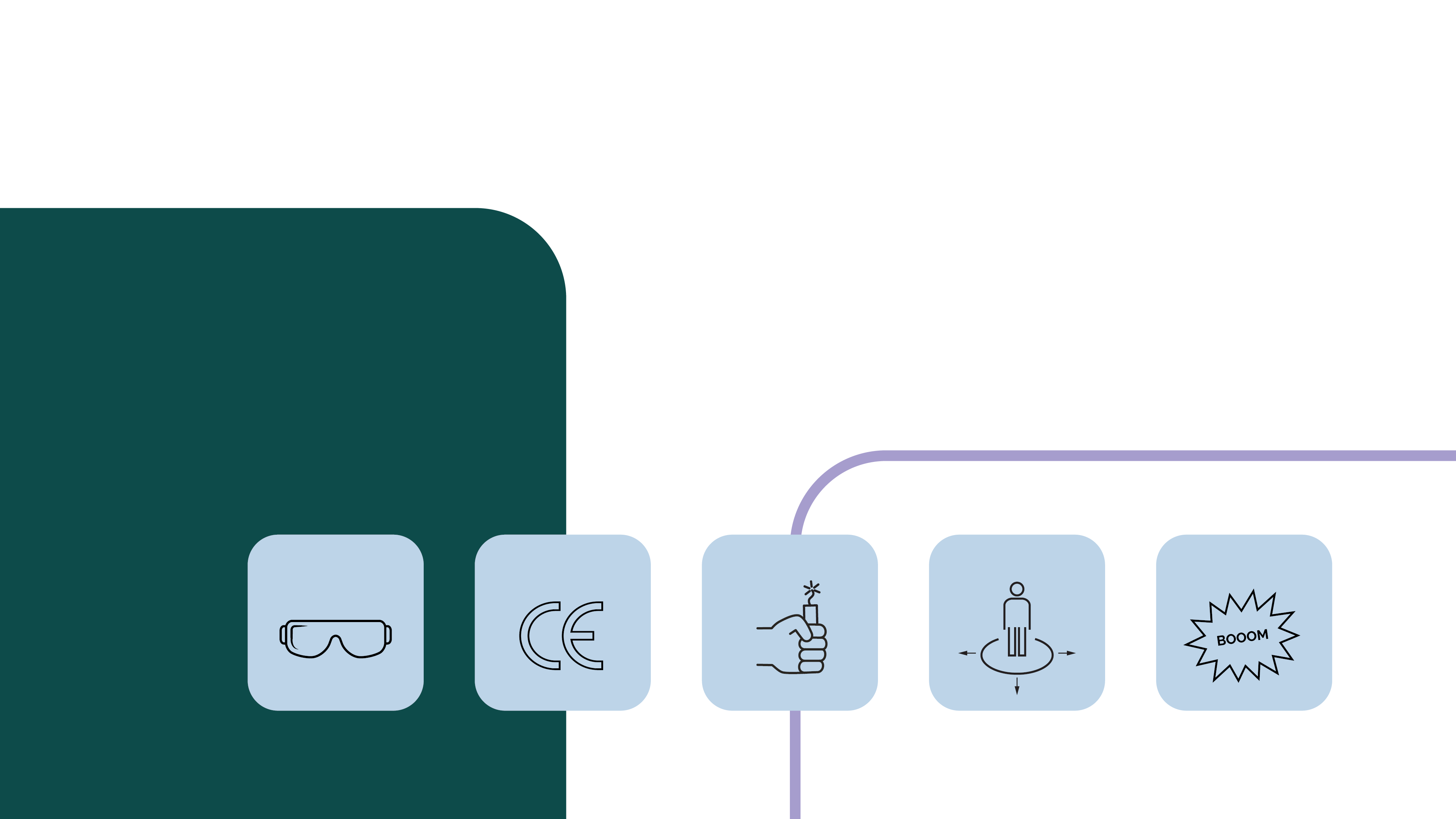 De 5 fyrværkeriråd
Slide 3
Det er nemt at omgås fyrværkeri sikkert
Overholder du de 5 fyrværkeriråd, minimerer 
du risikoen, når du fyrer fyrværkeri af. På den 
måde kan du have det sjovt til nytår og alle dage fremadrettet.
Beskyttelsesbriller
CE-mærke
Anvendelse
Fusere
Afstand
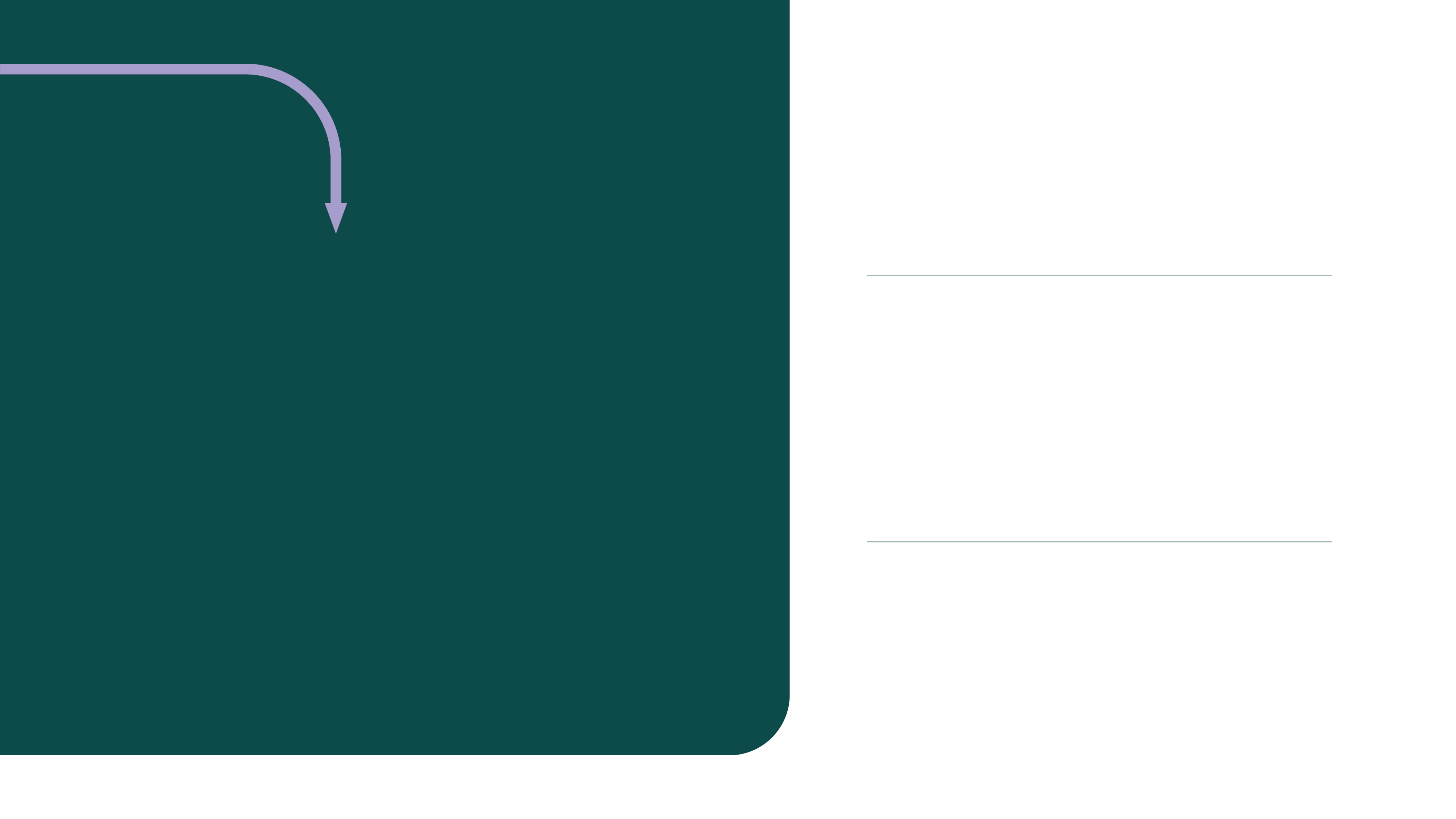 25
danskere fik øjenskader nytårsaften 2023/24
Slide 4
25 danskere måtte behandles for øjenskader på danske sygehuse sidste nytårsaften.
04
1. Brug altid
      beskyttelses­briller
af dem var alvorlige øjenskader
Fire patienter har fået svære øjenskader, hvor – de formentlig har tabt synet på et øje fuldstændigt.
Dine øjne er følsomme og kan nemt få skader, hvis du har uheld med fyrværkeri.
Brug beskyttelsesbriller både når du fyrer af og når du er ude og ser på andres fyrværkeri. Der kan falde rester eller gnister ned og ramme dig.
96%
af de 
tilskadekomne 
var af hankøn
24 af de 25 personer er drenge og mænd. 
Næsten ingen havde beskyttelsesbriller på.
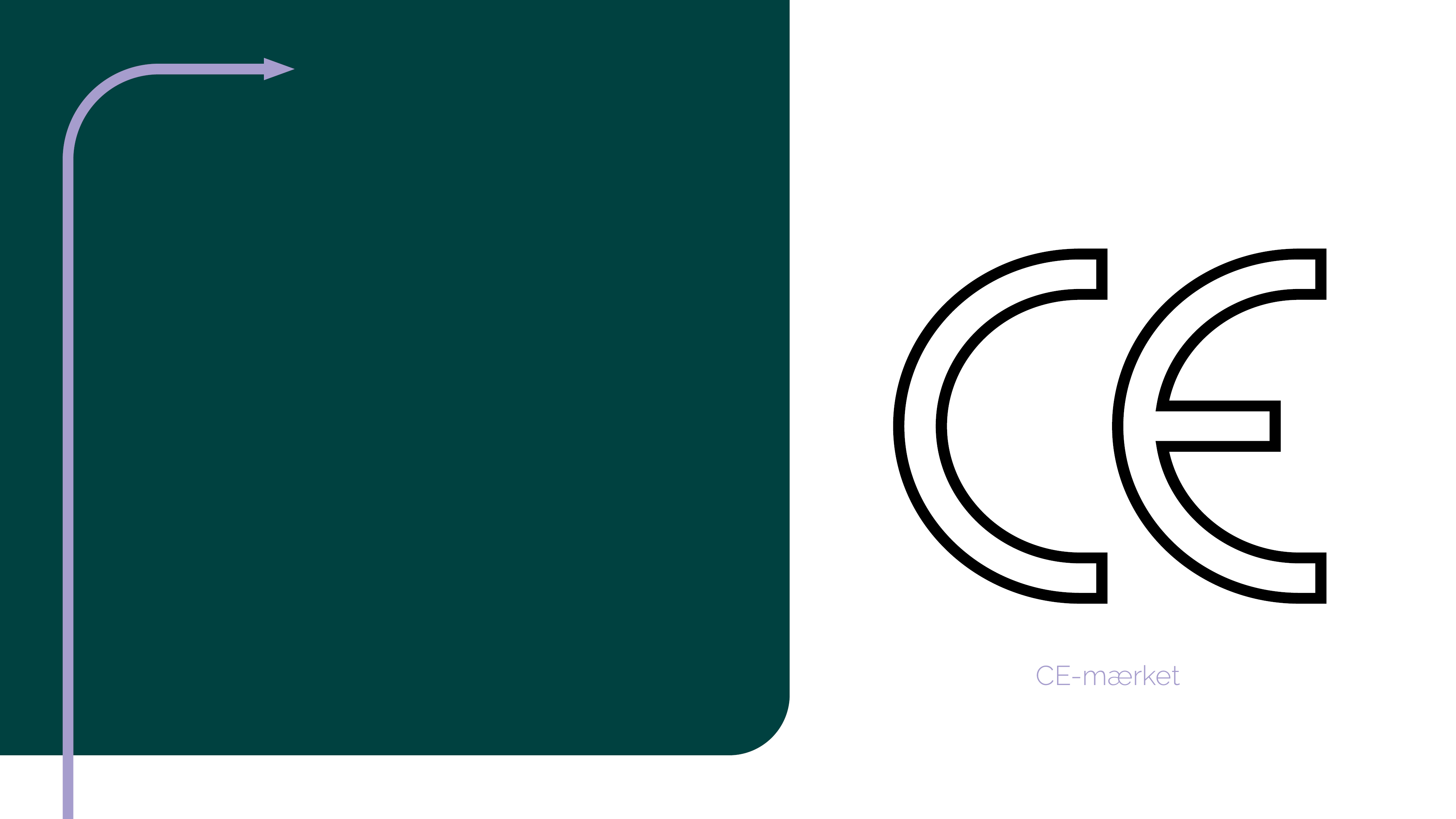 2. Brug kun lovligt og 
     aldrig hjemmelavet 
     fyrværkeri
Slide 5
Ulovligt eller hjemmelavet fyrværkeri kan være farligt, da det ikke er blevet testet og sikret, at det lever op til sikkerhedskravene.
Lovligt fyrværkeri kan købes hos officielle forhandlere, er CE-mærket og kommer med sikkerhedsanvisninger og brugsanvisninger.
Prøv ikke at affyre fyrværkeri, der er beskadiget eller har været udsat for fugt.
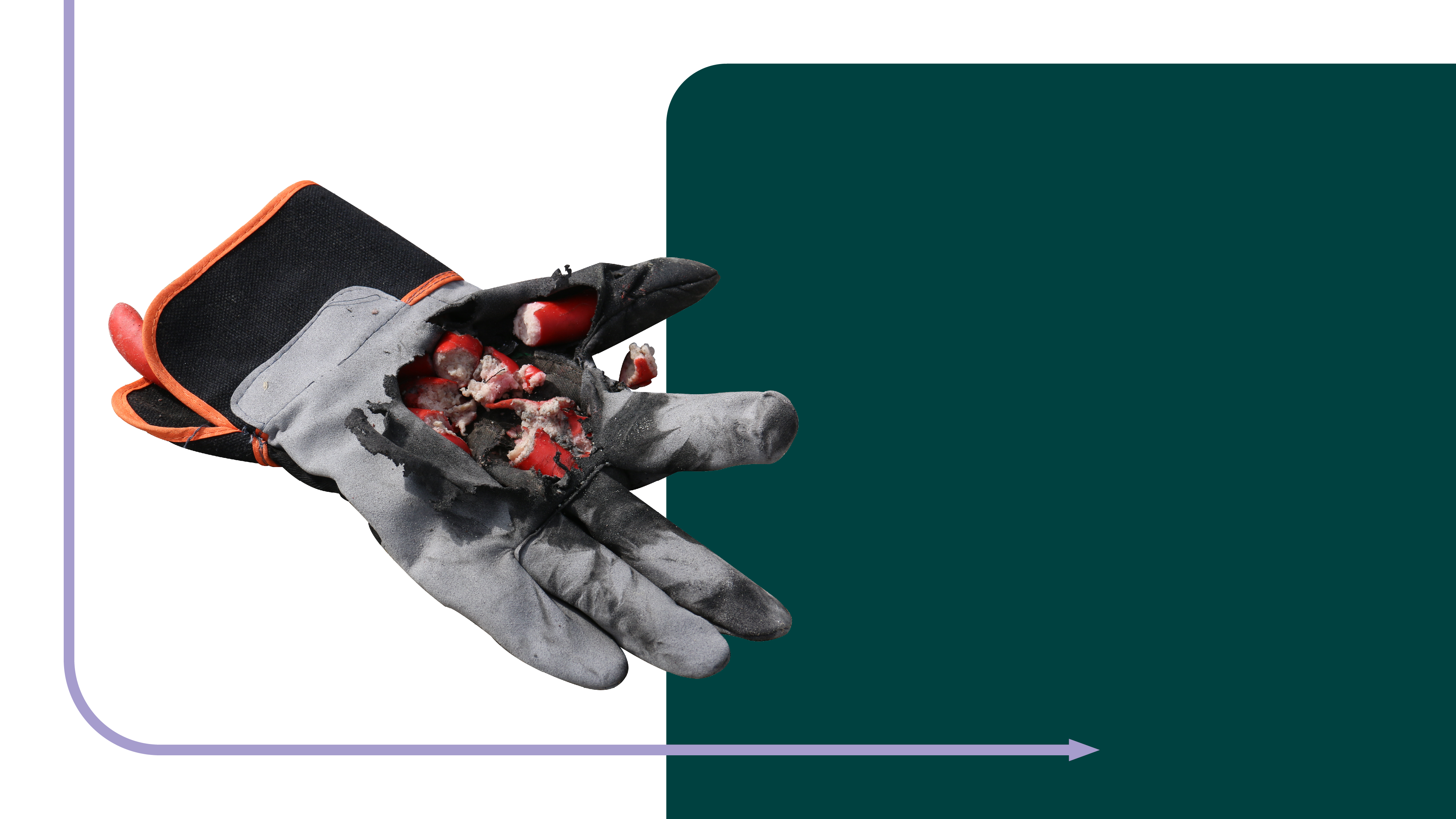 Slide 6
3. Hold aldrig tændt      fyrværkeri i hånden
Fyrværkeri er sprængstoffer, og går det galt, holder du en bombe i hånden.
Hold kun fyrværkeri i hånden, hvis der står på fyrværkeriet, at det er ok.
Brug en solid holder til fyrværkeriet, hvis det står i brugsvejledningen.
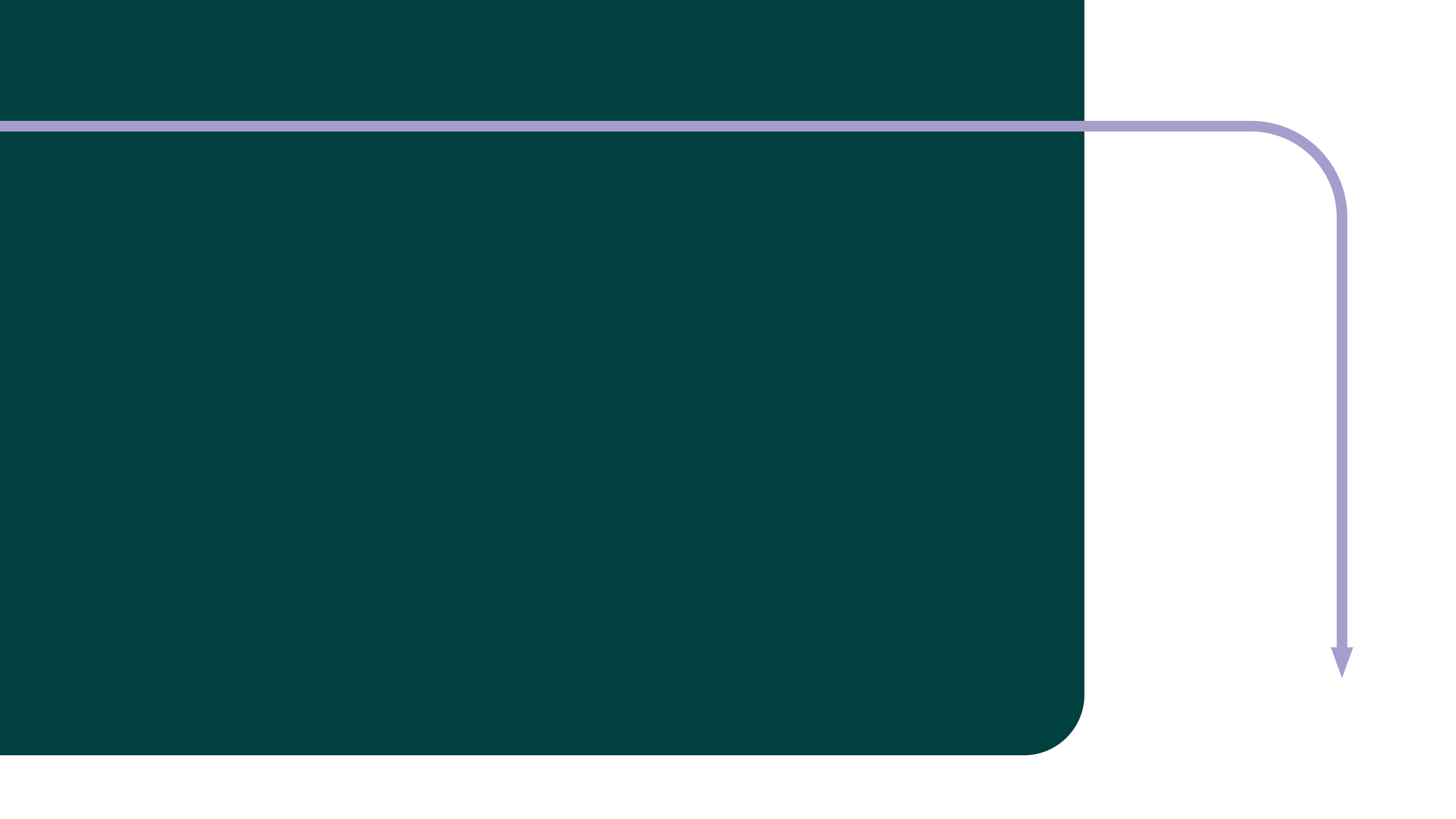 Slide 7
4. Hold sikkerheds­­afstanden      og læn dig ikke ind over      fyrværkeriet
Sørg for at holde den sikkerhedsafstand, der står på fyrværkeriet eller emballagen, når du skyder det af.
Hold dig ved siden af fyrværkeriet, ikke over det, når du tænder lunten.
Sørg for, at tilskuere også holder god afstand.
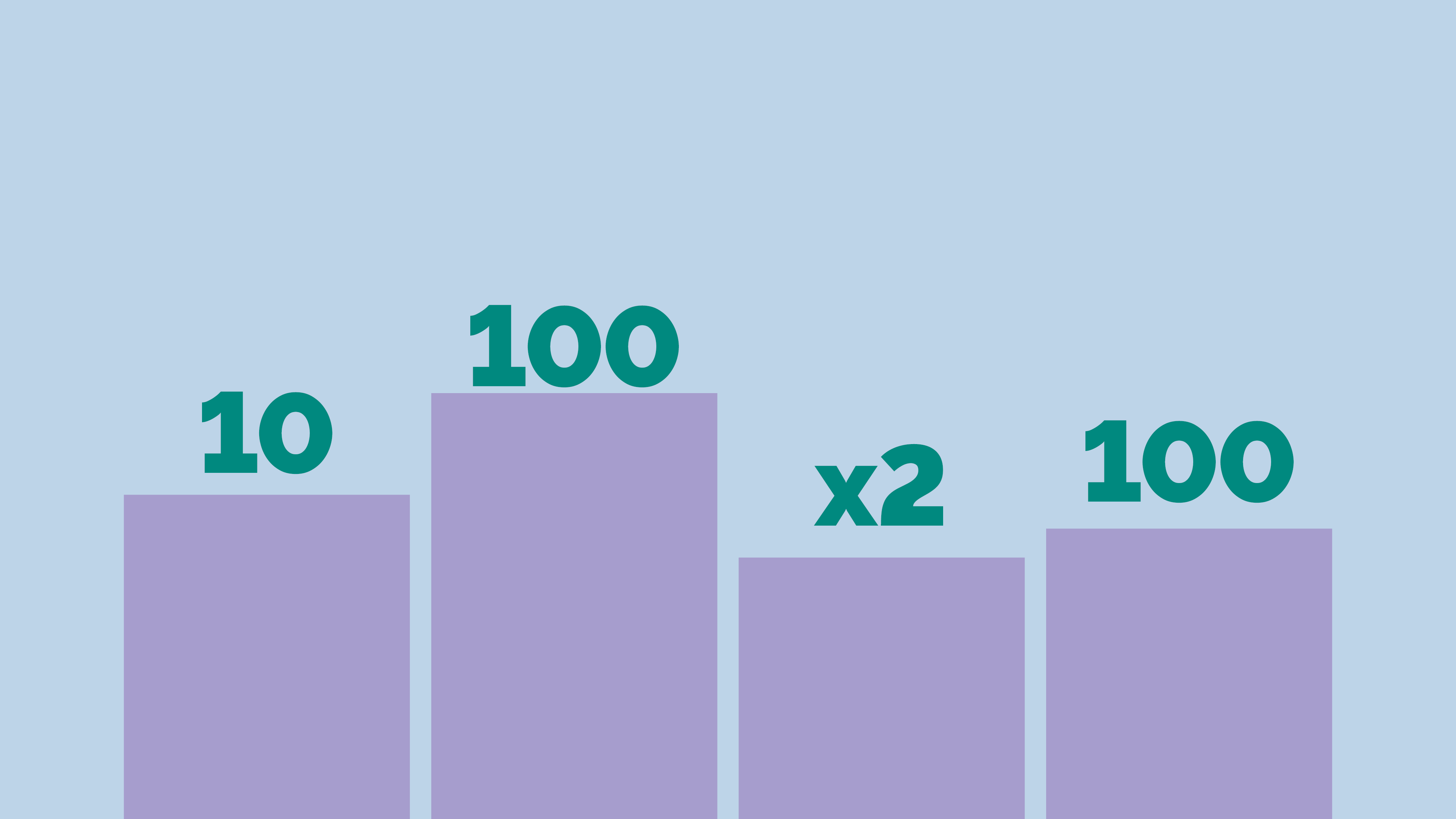 Hold fyrværkeriet på afstand 
af omgivelserne
Slide 8
Du skal holde mindst 
100 meters afstand 
til huse med stråtag, 
brændestakke, tørt 
buskads mv. Hvis du 
skyder raketter af, skal 
afstanden være 
mindst 200 meter.
Du må ikke anvende 
raketter nærmere end 
10 meter fra døre, 
vinduer og andre 
bygningsåbninger.
Du skal holde mindst 
100 meters afstand til 
landbrug, hundekenneler 
og dyr på marker.
I blæsevejr skal du 
holde dobbelt så stor 
sikkerhedsafstand.
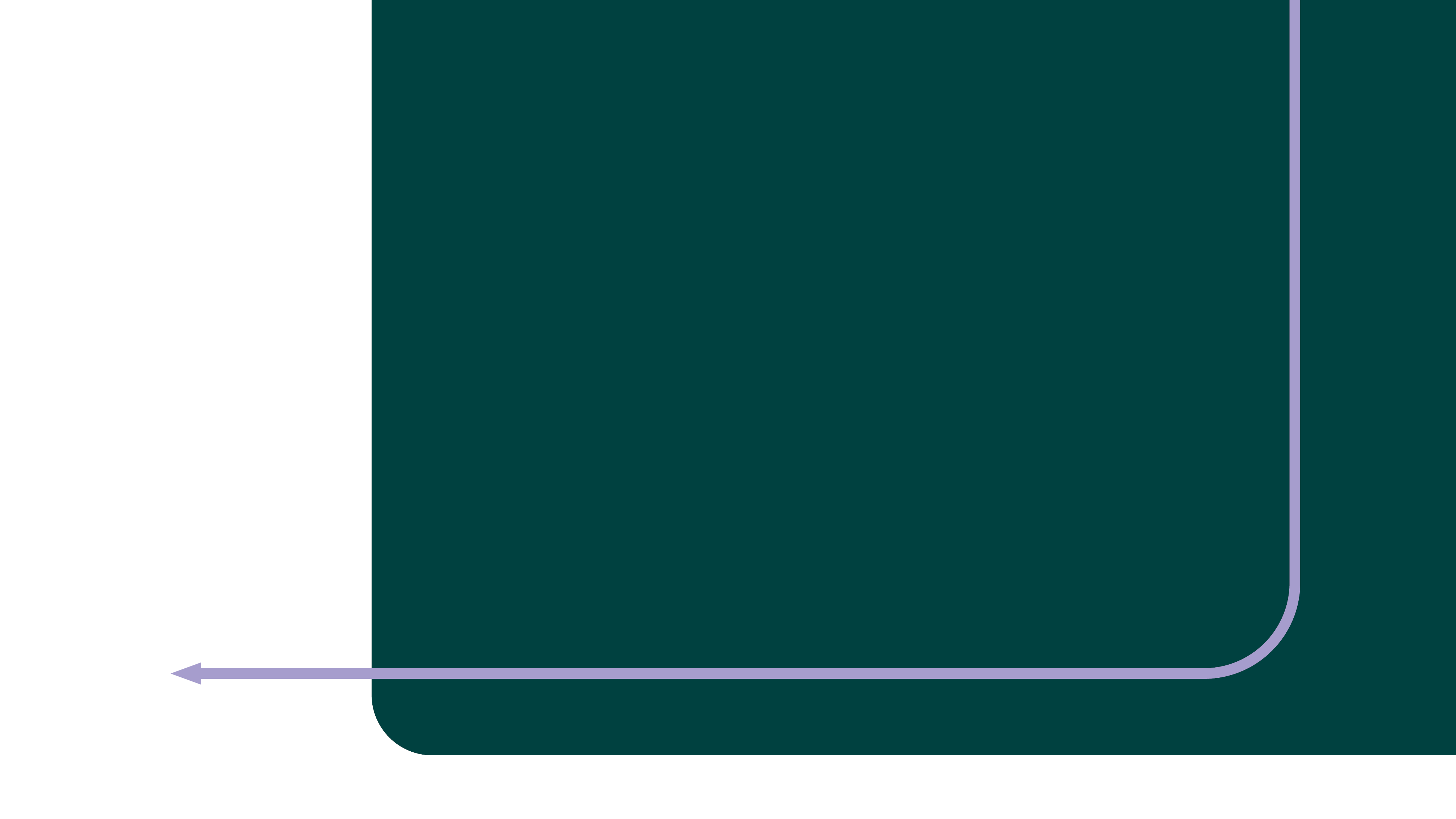 Slide 9
Prøv aldrig at tænde en fuser igen.
Lad fyrværkeriet ligge, til du er sikker på, 
at der ikke er gløder i det.
Smid fyrværkeriet i en spand med vand for at sikre, at det ikke kan eksplodere, når du smider det i skraldespanden eller i en container på genbrugspladsen.
5. Gå aldrig tilbage 
     til en fuser
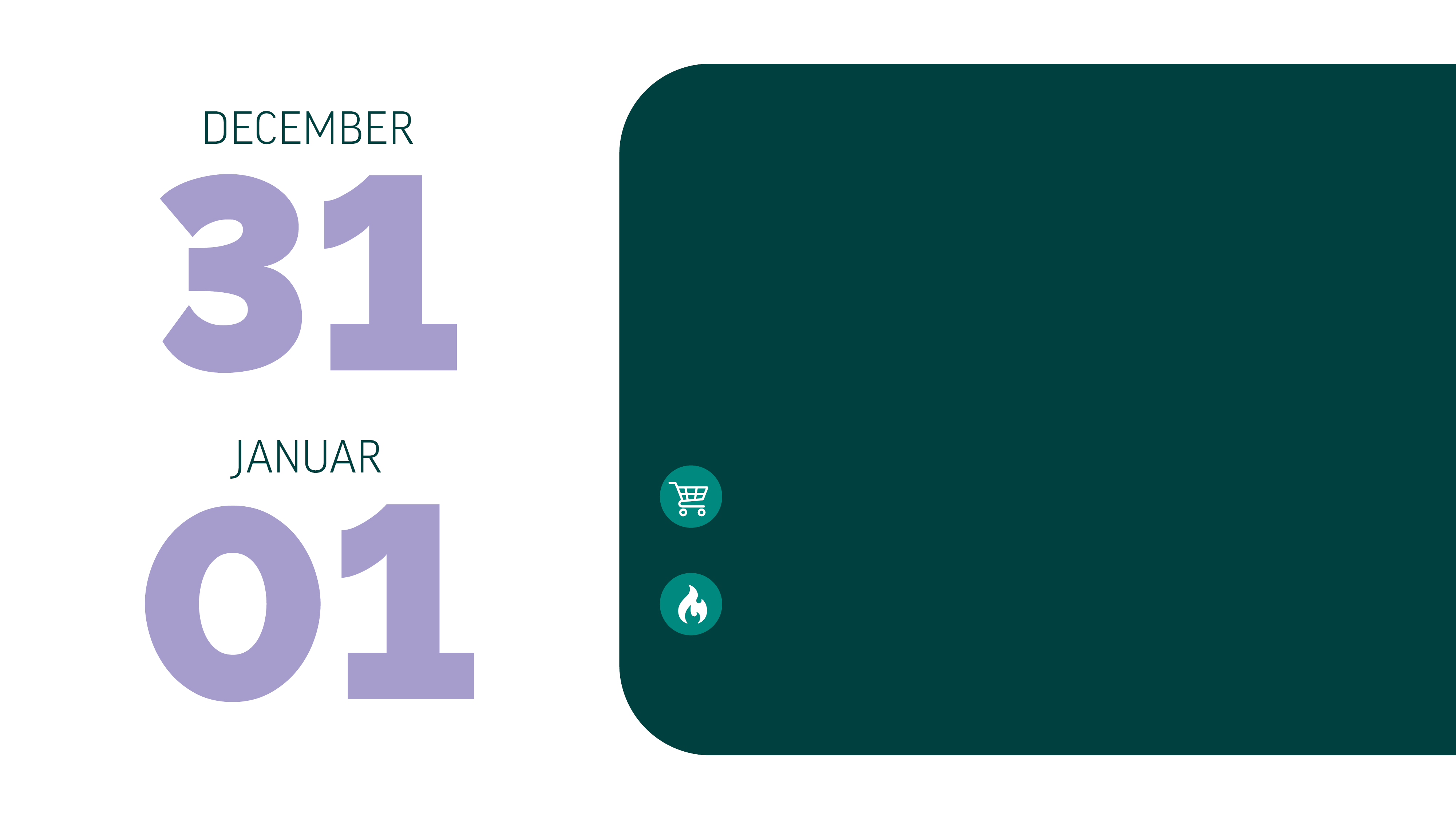 Slide 10
Hvornår må man 
købe og skyde 
fyrværkeri af?
Der må sælges fyrværkeri fra
d. 31. december til og med d. 1. januar.
Du må dog først fyre det af 
d. 31. december til og med d. 1. januar.
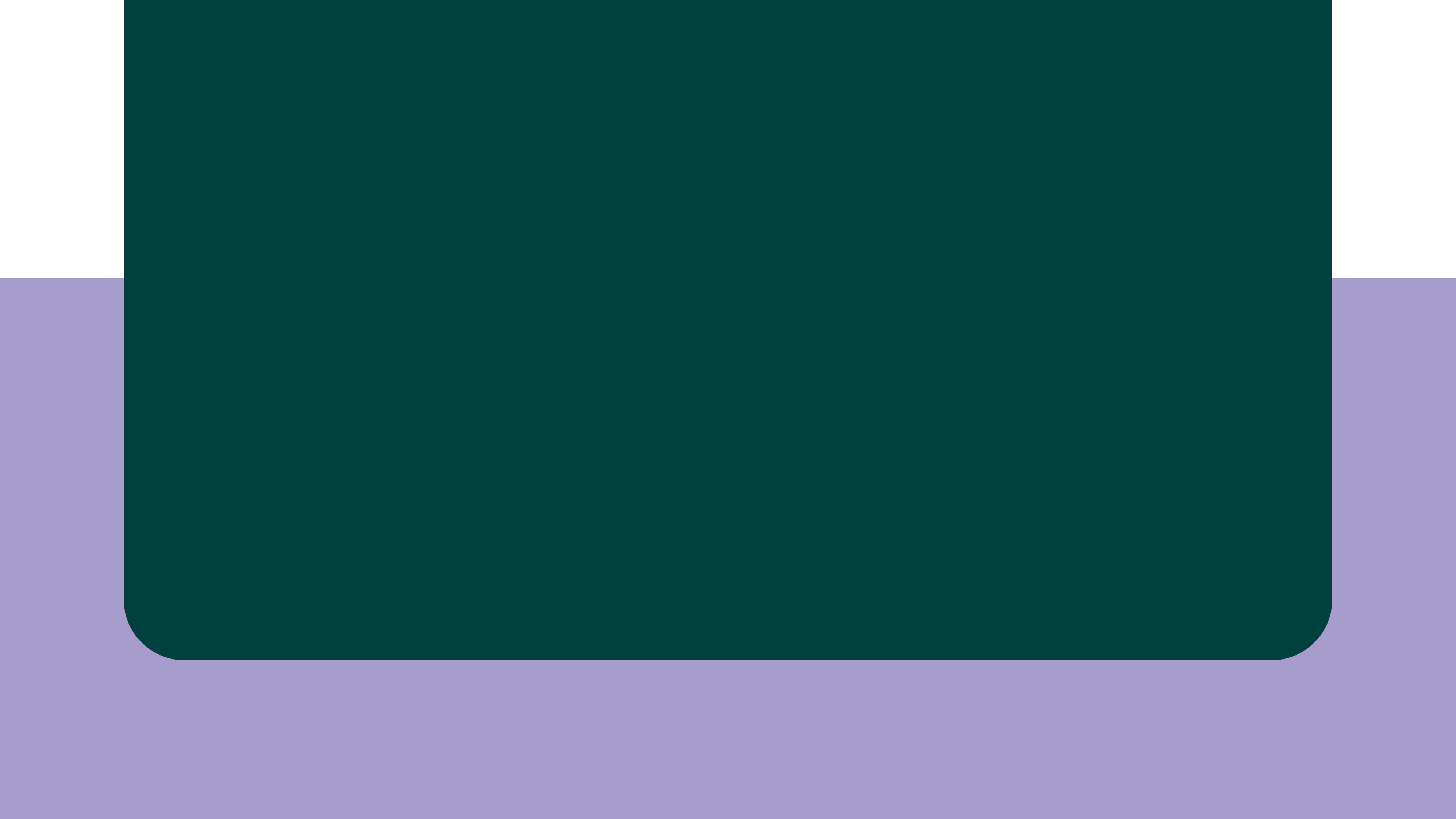 Slide 11
Hvordan?
kommunikerer man sikkerhed
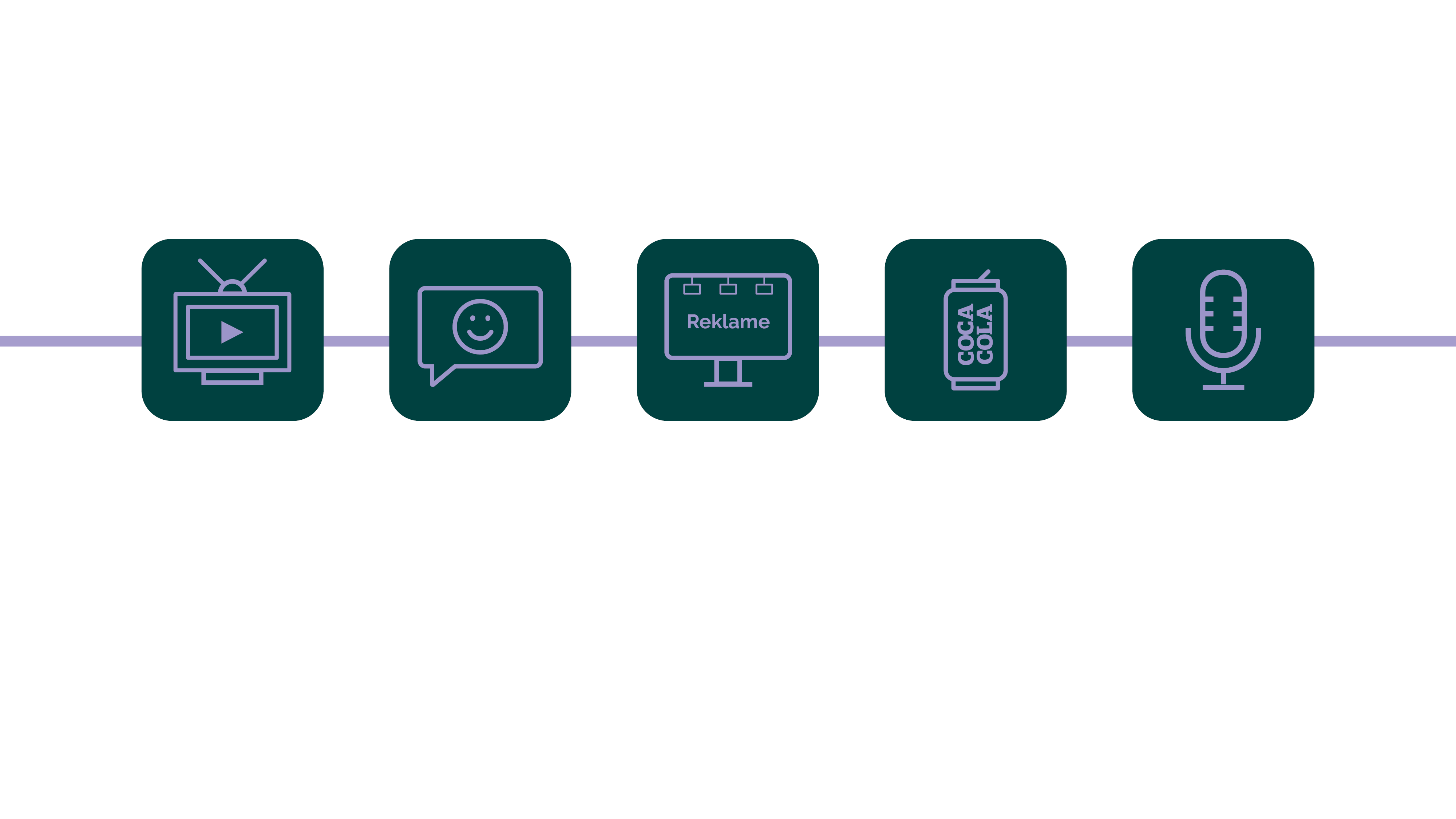 Hvordan?
Slide 12
kommunikerer man sikkerhed?
TV-REKLAMER
SoMe
OUTDOOR
PRODUKTPLACERINGER
AD-READS
En måde at nå ud til 
målgrupper på de 
sociale medier, hvor 
de bruger meget tid, 
og engagere dem 
gennem indhold.
Reklame, der er 
placeret udenfor, 
typisk på steder, hvor 
mange mennesker 
passerer.
Reklameform, hvor 
et produkt eller en 
mærkevare bevidst 
placeres i en film, 
tv-serie, musikvideo 
eller andet.
En type reklame, 
hvor en person, 
typisk en vært eller 
influencer, læser 
en reklame højt for 
lyttere eller seere.
Kort video, der 
sendes på TV for 
at reklamere for et 
produkt.
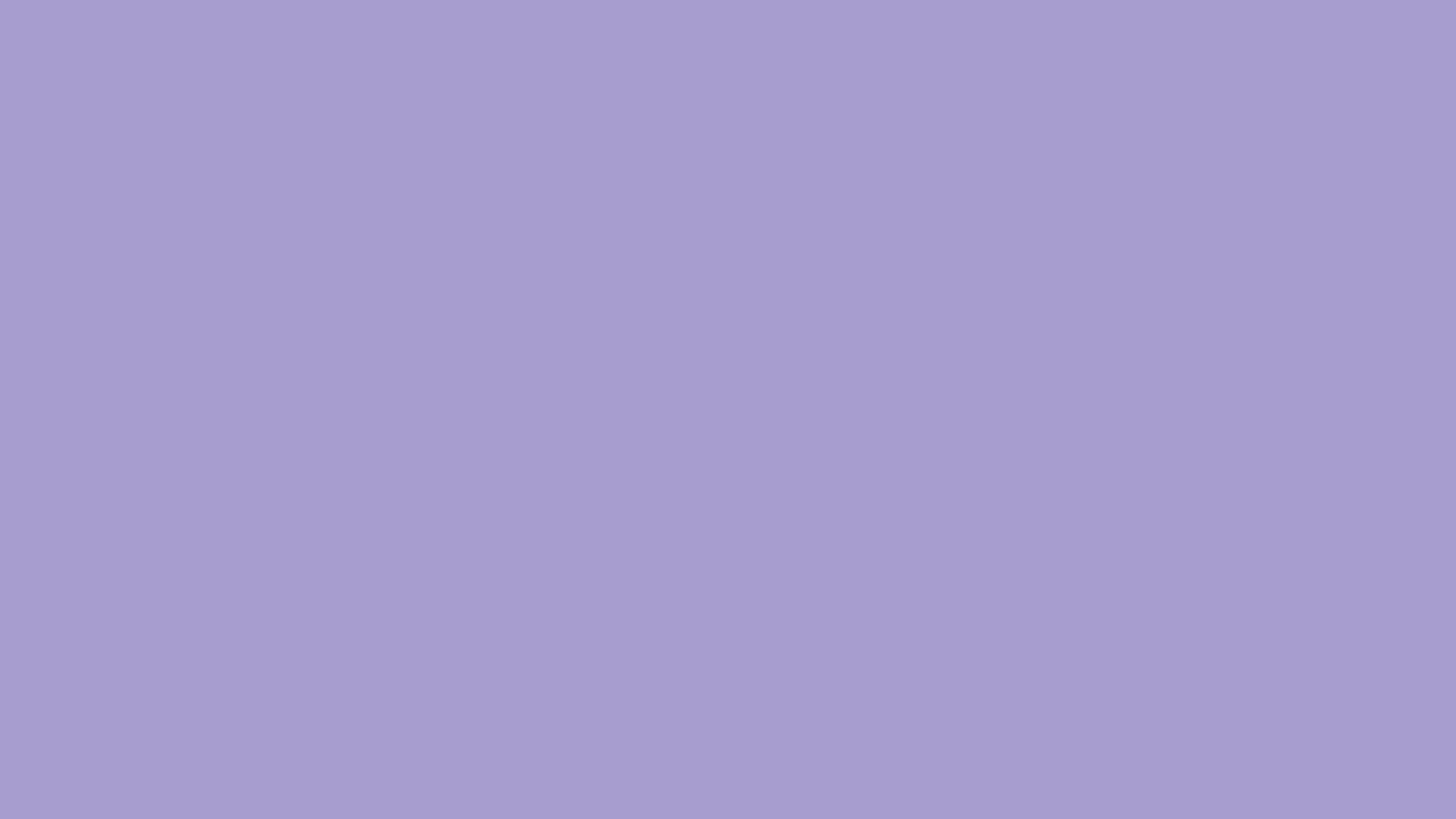 Slide 13
Opgave
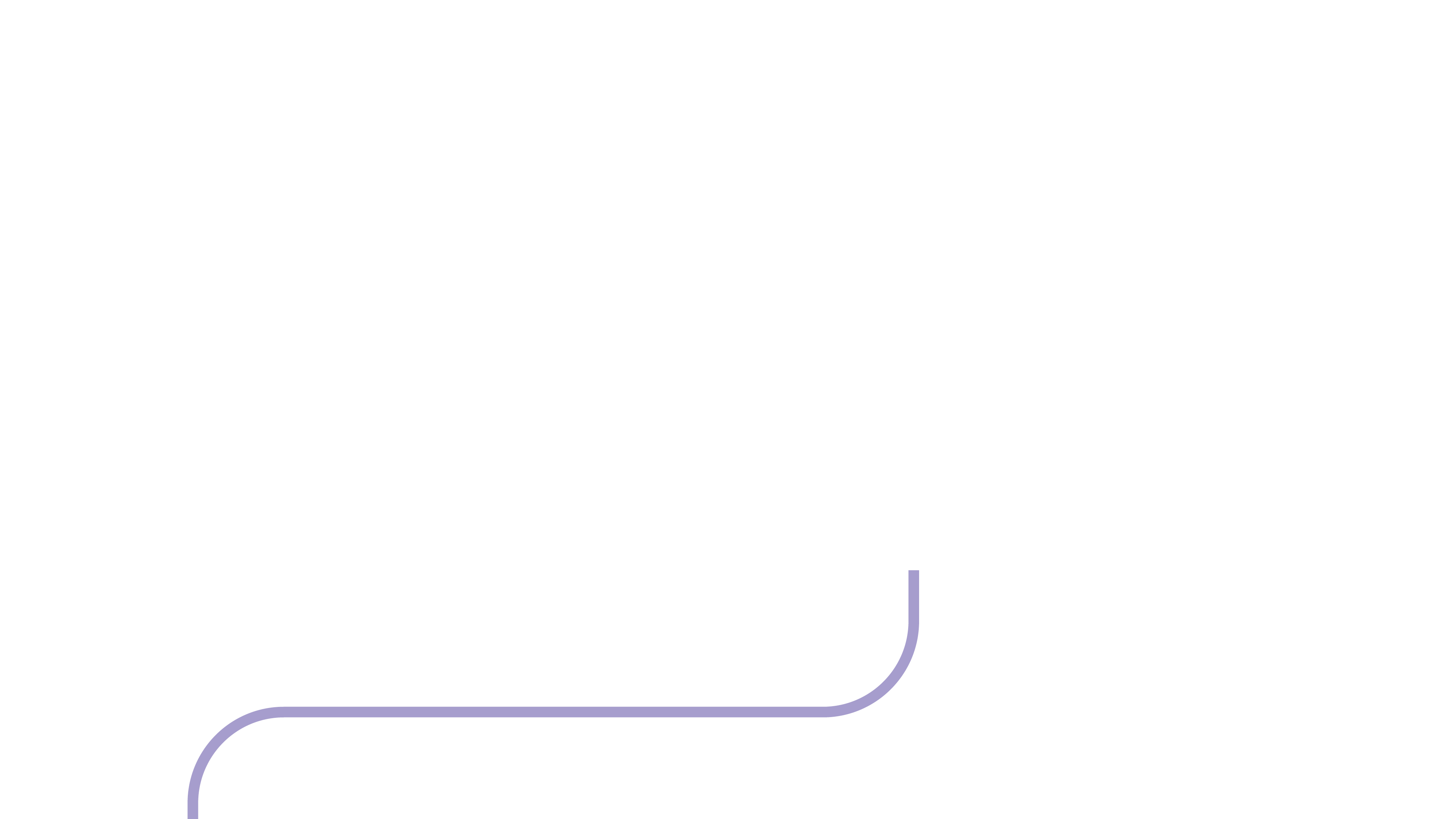 Slide 14
I skal nu selv lave en kampagne, der skal udsendes på sociale medier.
Kampagnen skal tage udgangspunkt i de 5 fyrværkeriråd.
I må selv vælge, hvilken form kampagnen  tager. Det kan være reels, infografikker, videoindslag, influencer-samarbejde, quiz, Snapchat-filtre eller hvad end I ellers kan finde på. Det skal bare fungere på sociale medier.
Nu skal I selv lave 
en SoMe-kampagne
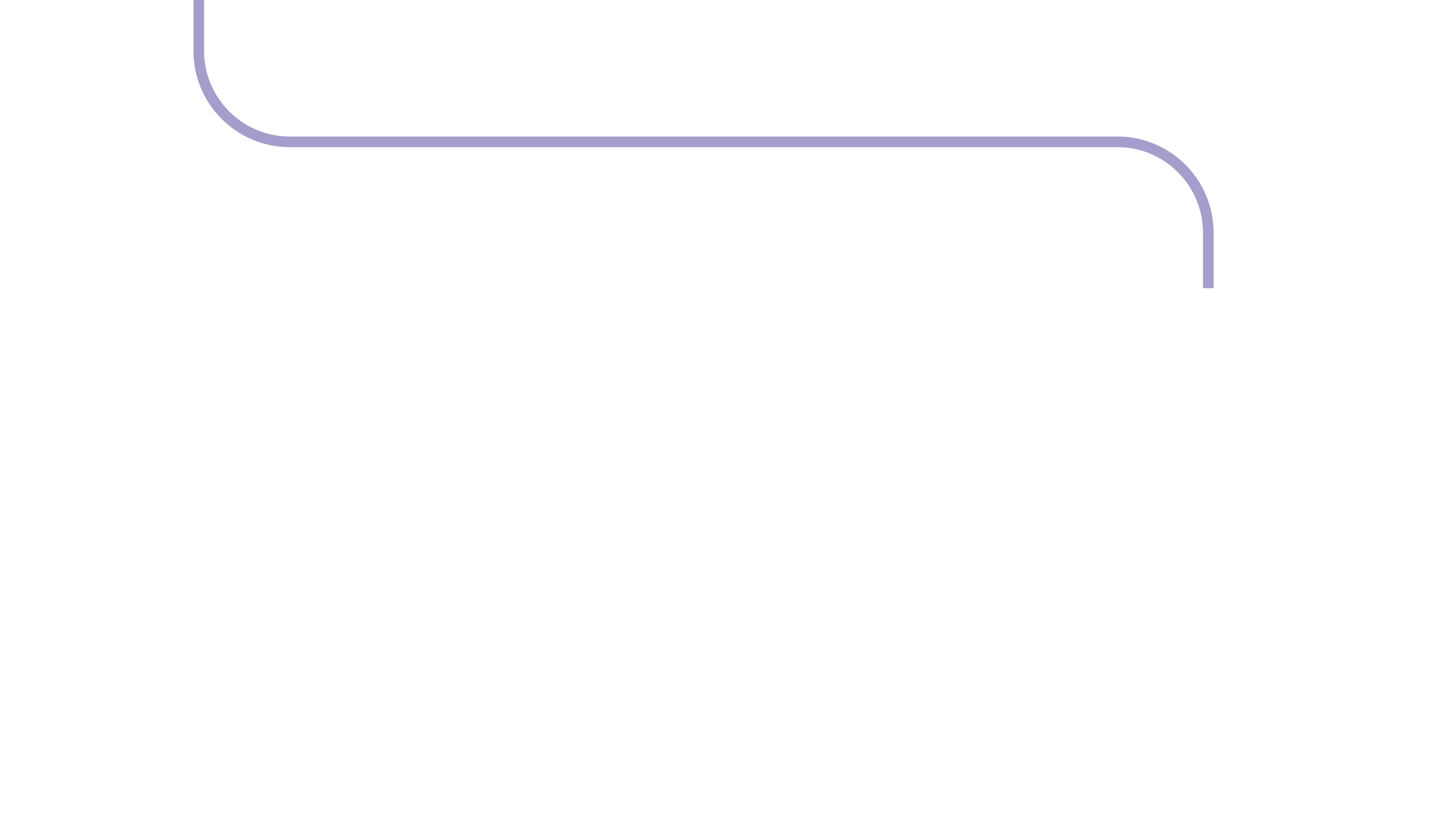 Slide 15
Hvad er en SoMe-kampagne?
FORMÅL
Indhold, der er produceret med det formål at skabe 
opmærksomhed, interesse eller anden form for 
engagement med virksomheder, organisationer eller 
produkter.
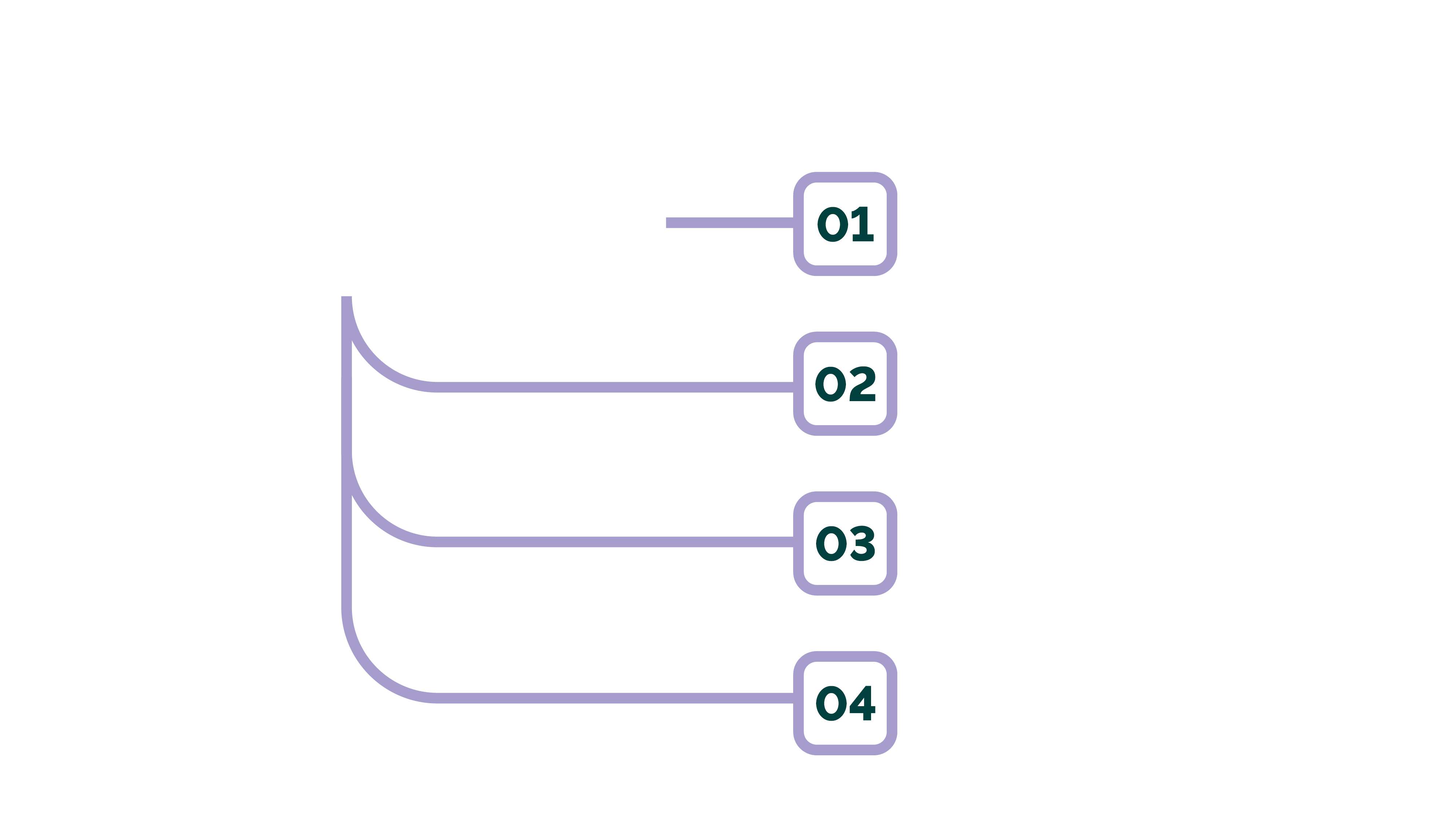 Planlægning af 
en kampagne
Slide 16
MÅLGRUPPE
Hvem henvender kampagnen sig til? 
(Teenagere, arbejdere, lokale borgere)
BUDSKAB
Hvad skal der kommunikeres? 
(Et tilbud, en opfordring, en begivenhed)
PLATFORM
Hvilke sociale medier passer bedst til den 
valgte målgruppe? (Instagram, TikTok, 
Facebook, YouTube)
INDHOLD
Hvilken type indhold skal der bruges? 
(Billeder, videoer, memes, afstemninger)
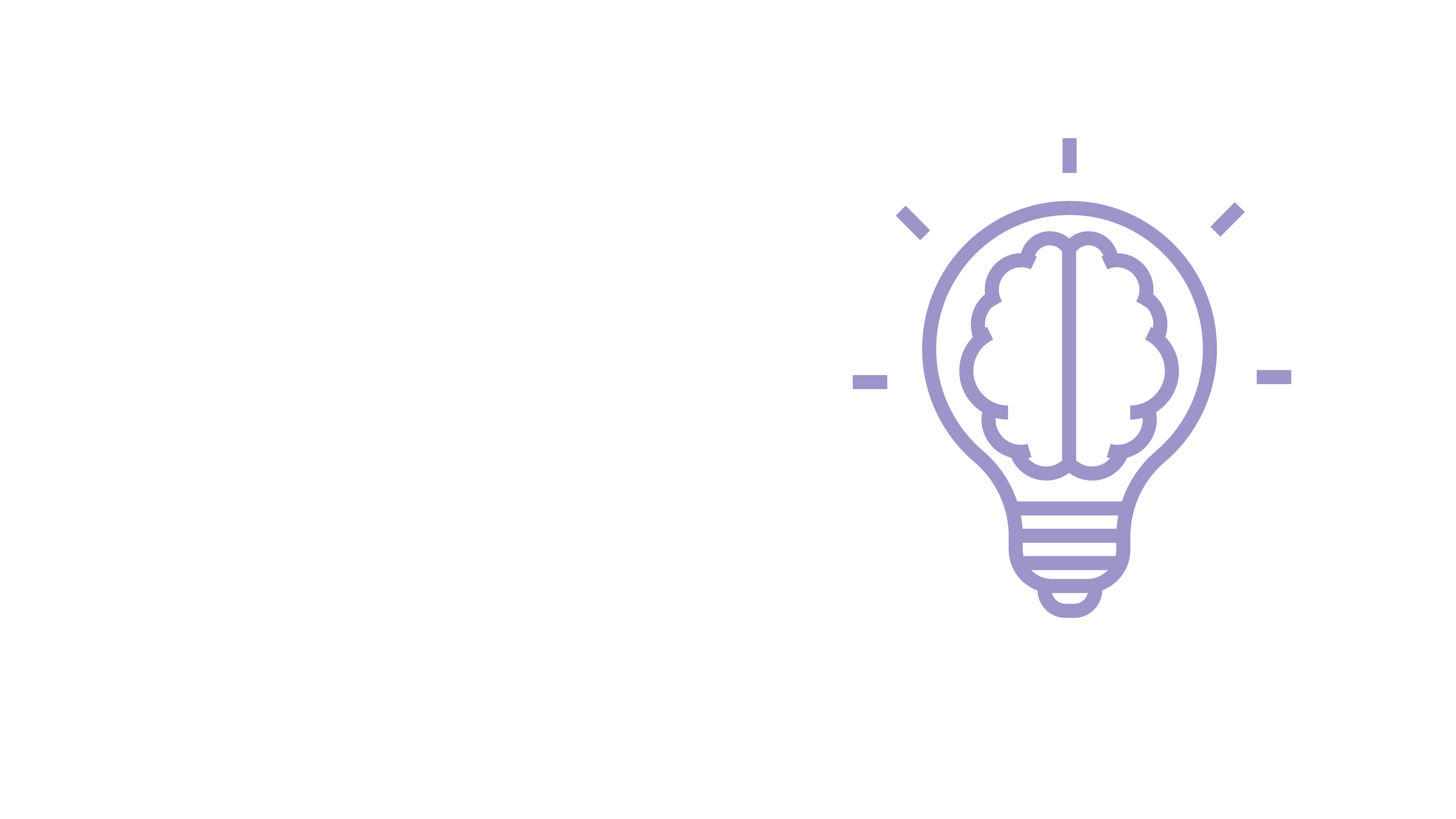 Slide 17
Brug for 
inspiration?
Hop ind på Sikkerhedsstyrelsens sociale medier og tag et kig 
på tidligere kampagner. Der kan også findes mere på vores 
hjemmeside sik.dk.

Eller hop ind på jeres egne sociale medier og se, hvor mange 
kampagner eller reklamer med budskaber, som I møder, på 10 
minutter. Hvad gør de, som fanger jeres opmærksomhed?
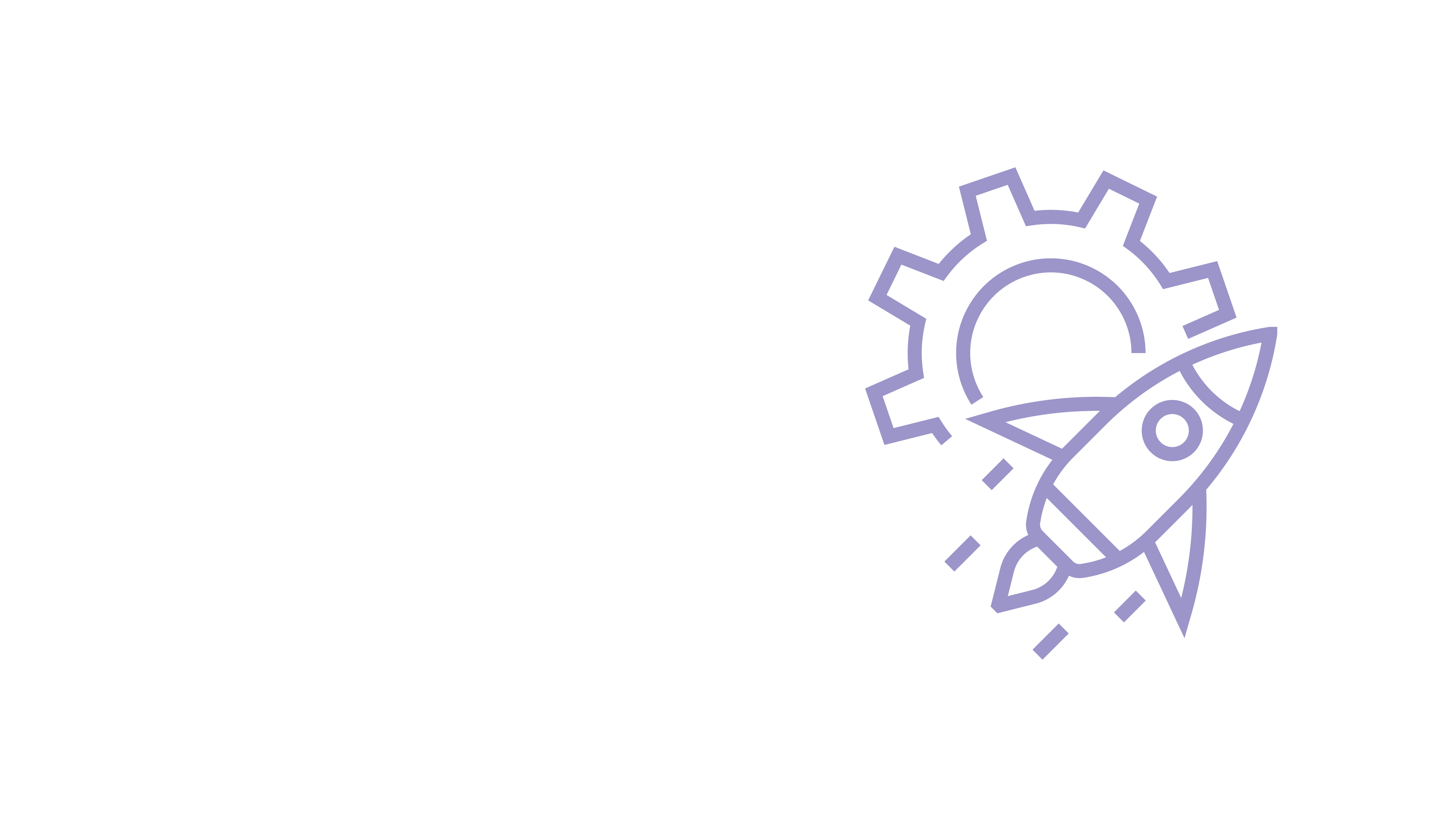 Slide 18
Produktion af 
en kampagne
Når I producerer jeres kampagne, skal I vælge, hvilke medieformer I vil benytte jer af, og hvordan de skal produceres.
Skal der laves vertikale eller horisontale billeder/video?
Lange eller korte formater?
Hvor meget indhold skal I have?
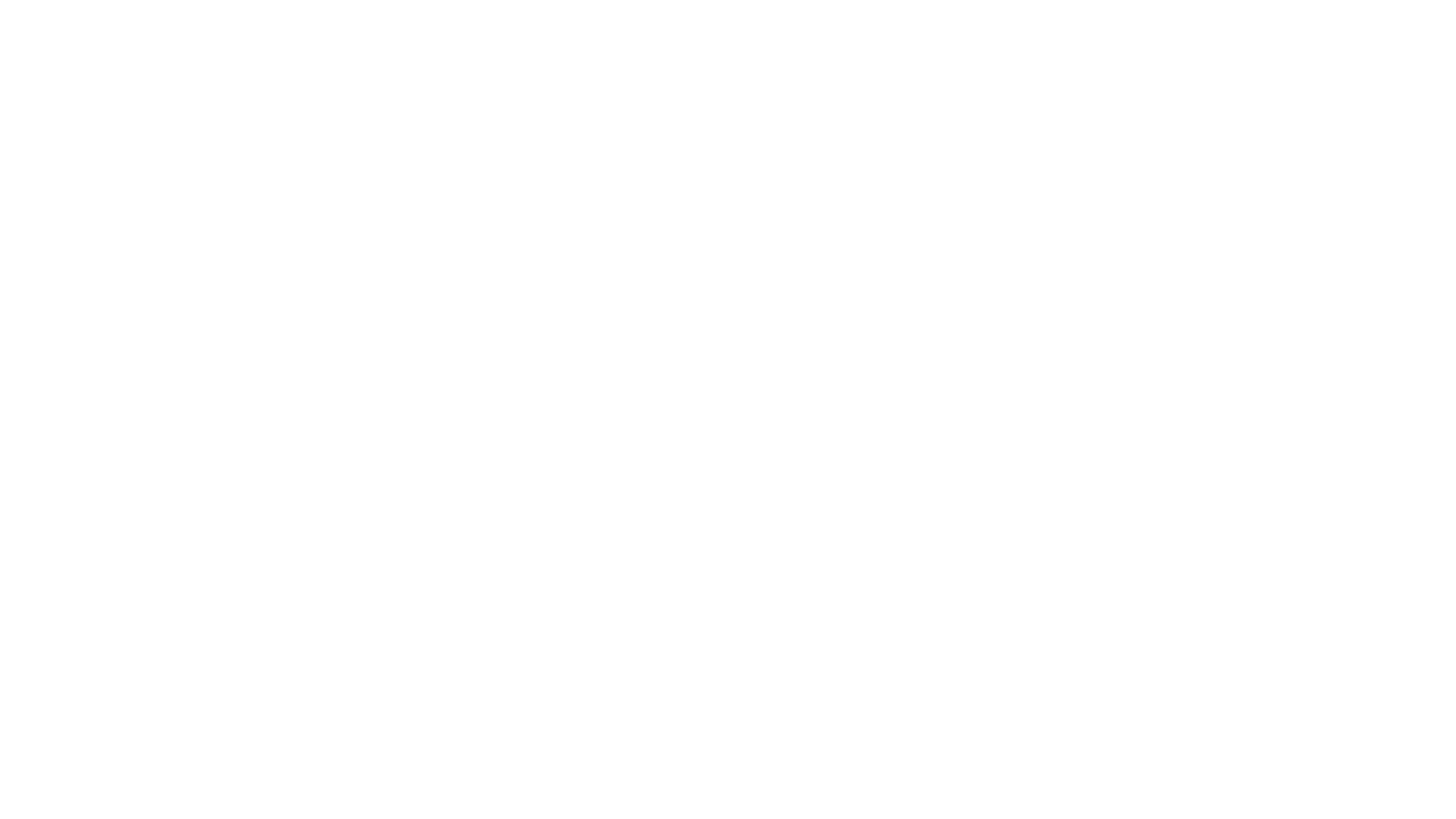 Slide 19
Værktøjer til produktion
GRATIS
Canva
Adobe Express
Pixlr
VistaCreate
Snappa
InShot
BETALTE
Photoshop
InDesign
Illustrator
Premiere Pro
Har i andre værktøjer, så brug dem endelig. iMovie kommer gratis på mange Apple-produkter.
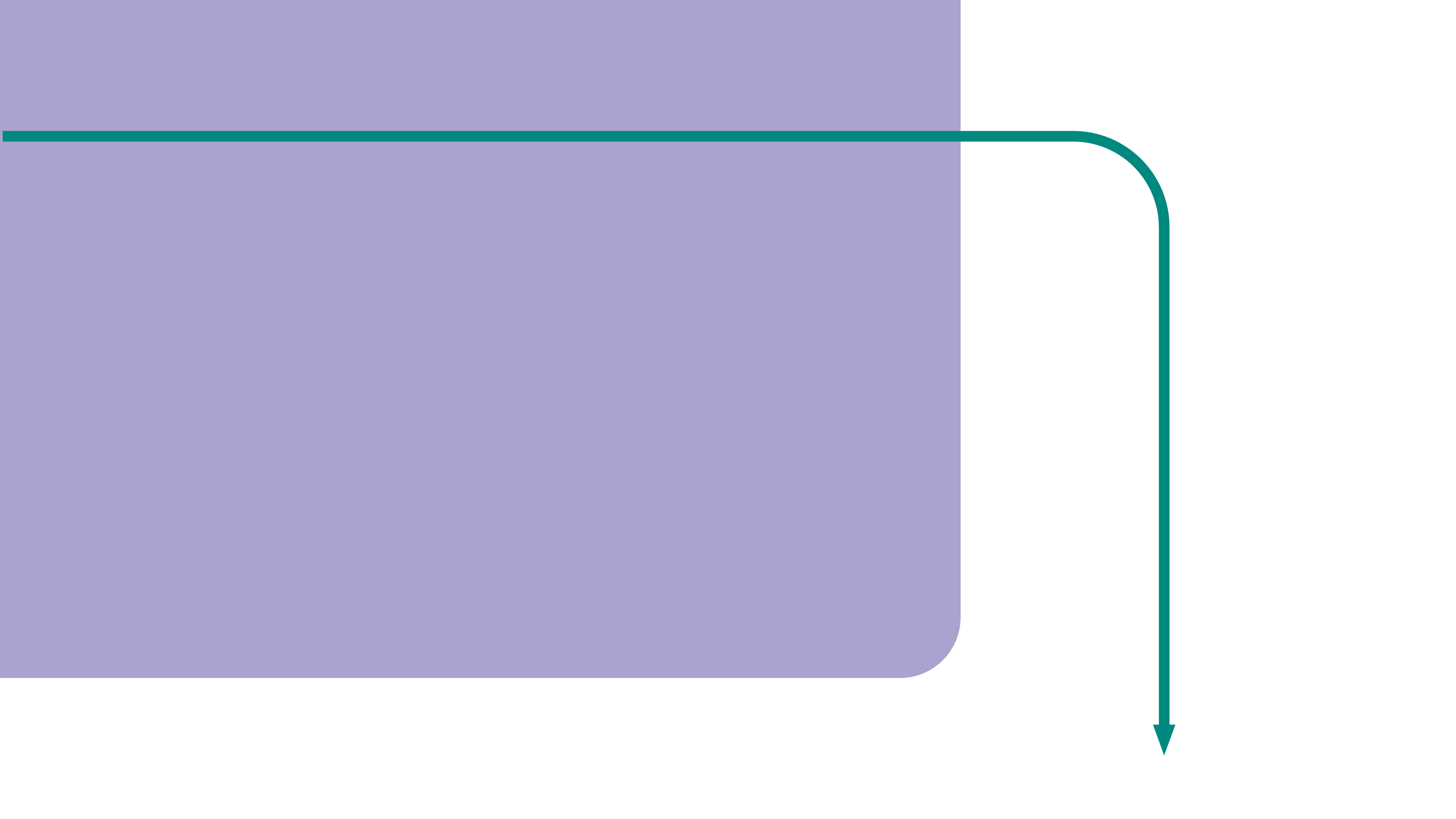 Slide 20
Hvordan skaber 
man engagement 
om en kampagne?
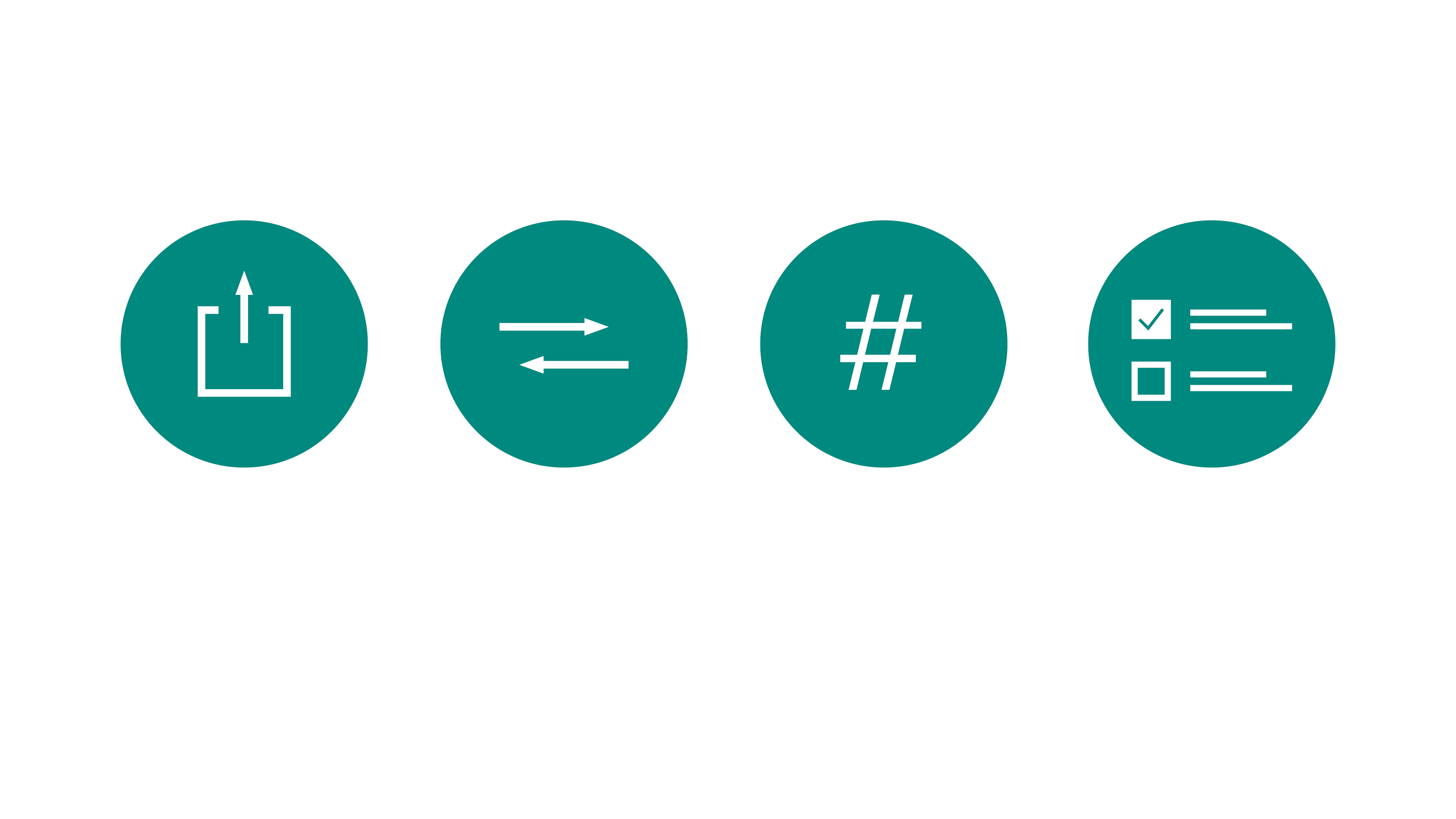 Slide 21
”Tag en ven”, 
”Del din oplevelse”, 
”Brug vores hashtag”
I kan også lave 
interaktivt indhold 
såsom afstemninger, 
challenges eller 
måske konkurrencer.
En god kampagne 
bliver delt og talt om 
af dem, der ser den.
Opforder jeres 
modtagere til at 
interagere med 
jeres indhold.
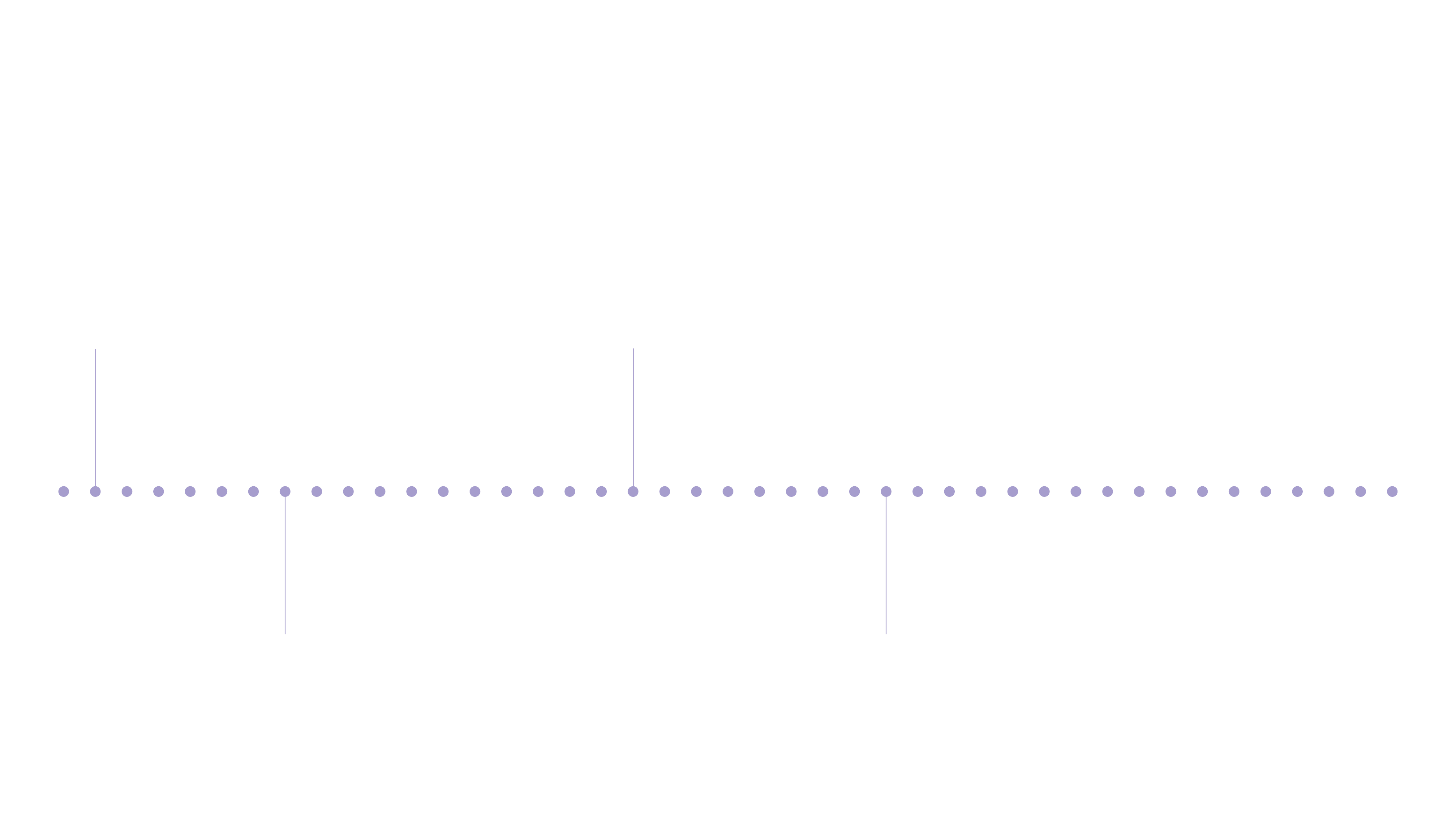 Timeline og timing
Slide 22
En kampagne skal også have en levetid. 
En lang kampagne har større chance for at 
nå sin målgruppe, men den er også dyrere.
En kampagne skal ramme 
det rigtige tidspunkt, ellers 
bliver den ikke set.
Jeres kampagner omhandler fyrværkeri­
sikkerhed, så overvej, hvornår og hvor 
længe I skal have jeres kampagne ude.
Ingen gider købe græsslåmaskiner 
om vinteren, derfor reklamerer 
man ikke for haveudstyr der.